Урок в 11 класі «Піраміда. Розв’язування задач»
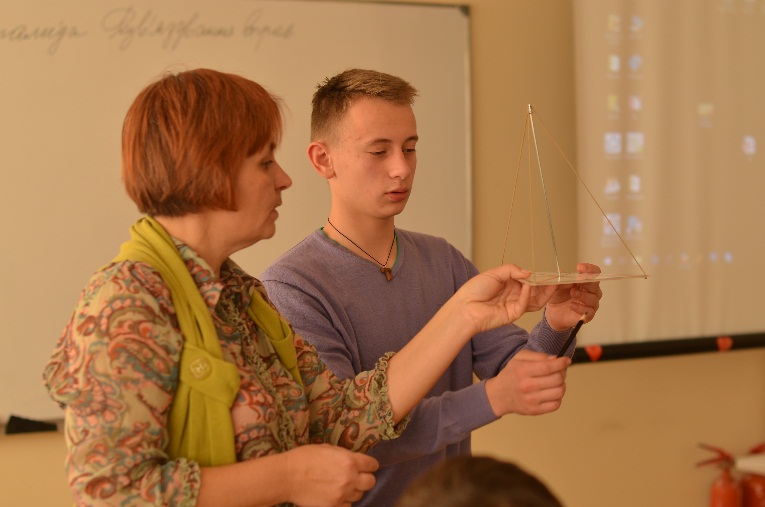 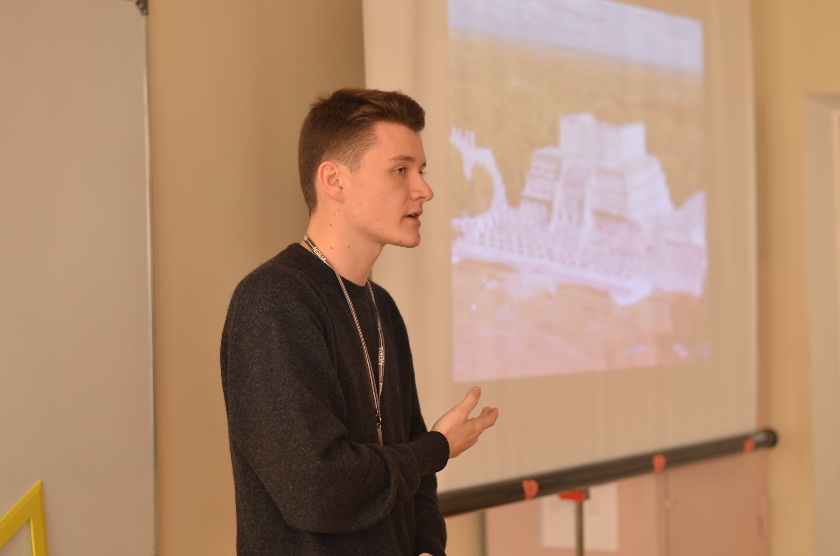 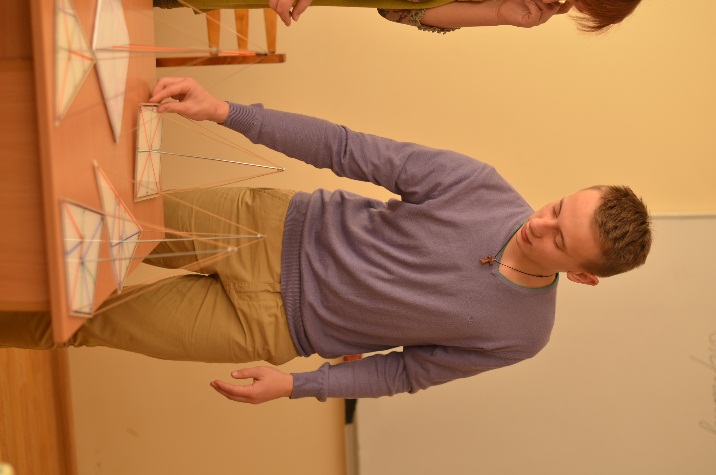 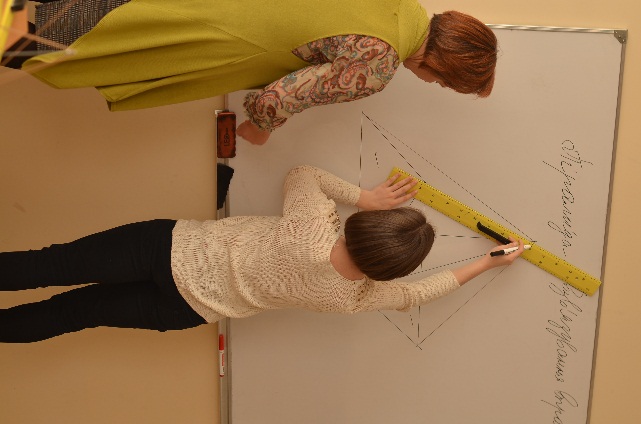 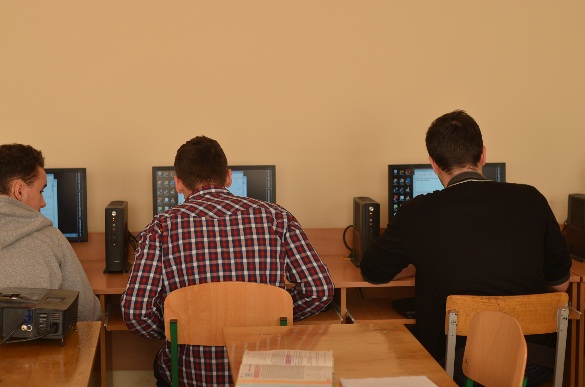 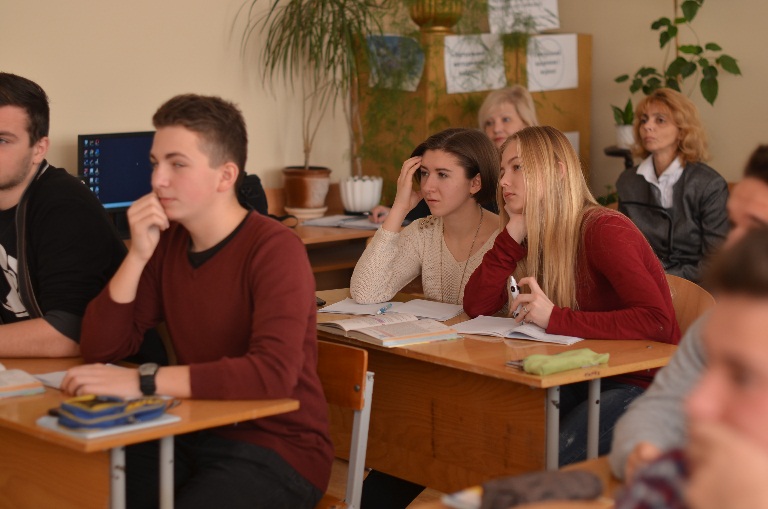 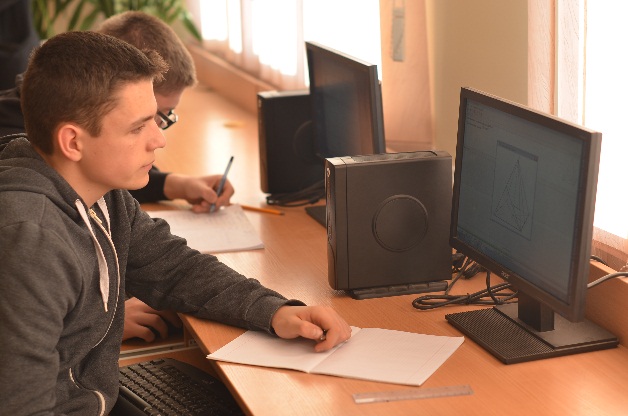 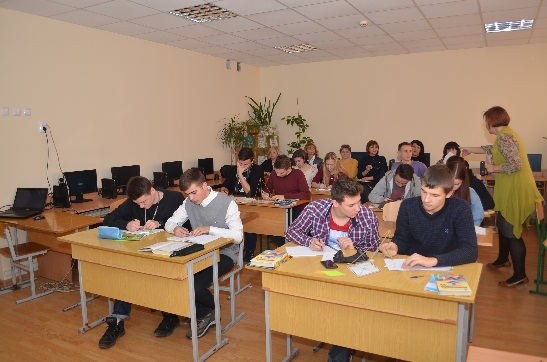 Урок 11 клас «Побудова перерізів многогранників» для слухачів курсів ТОКІППО
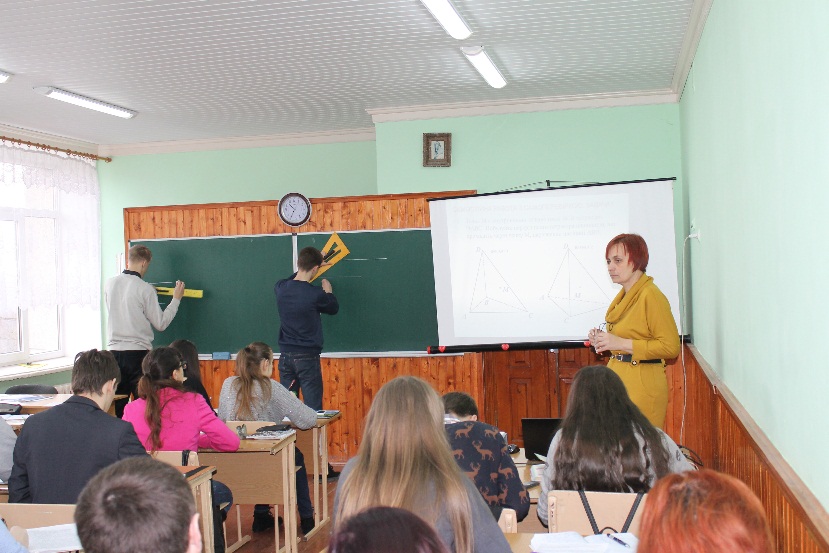 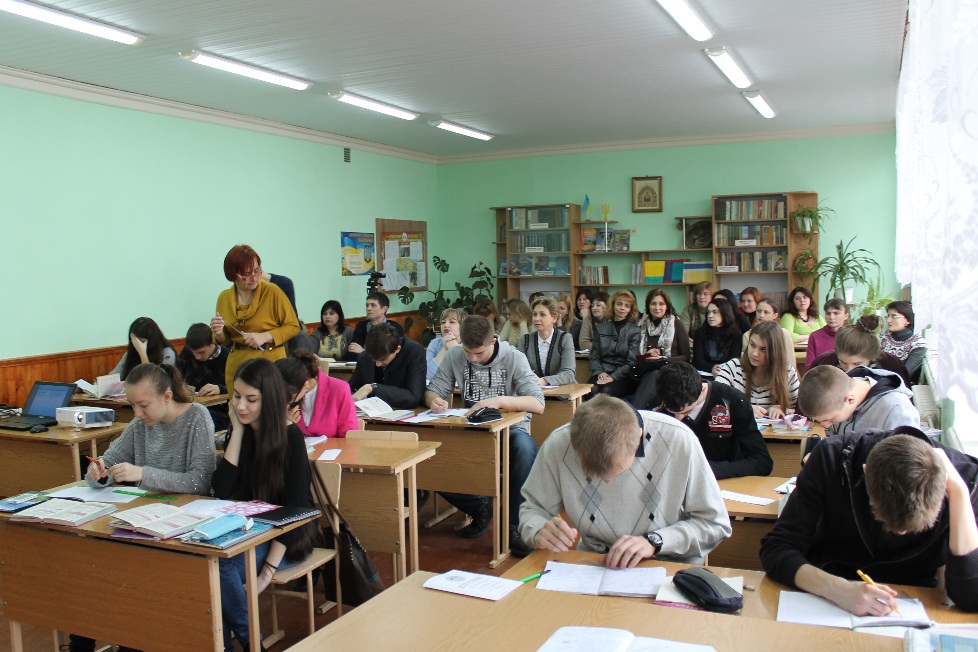 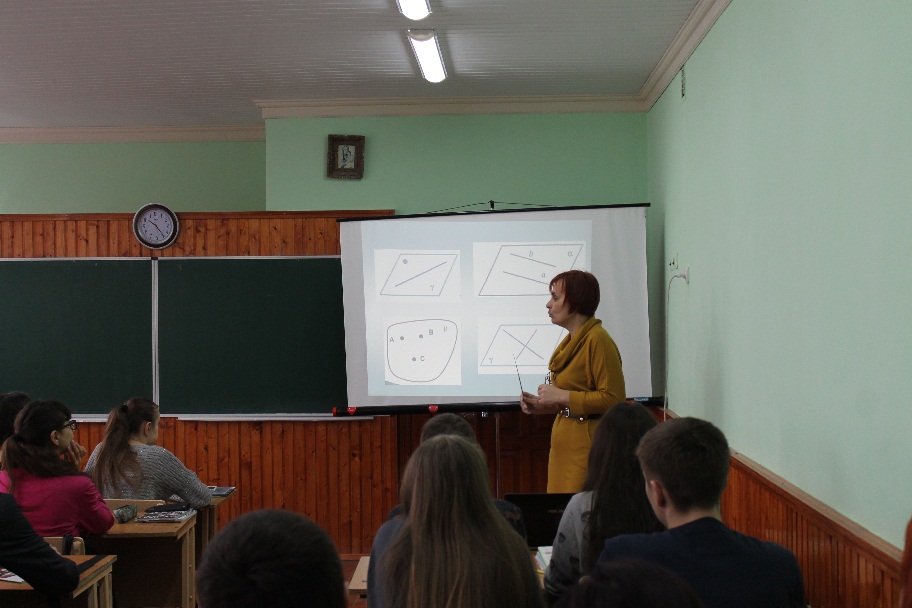 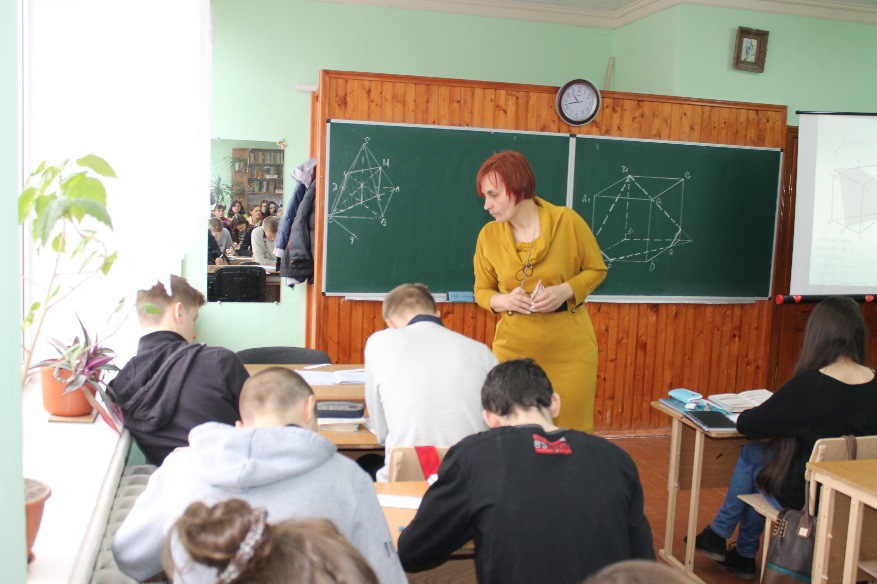 Урок 11 клас «Рівняння і нерівності з модулями»
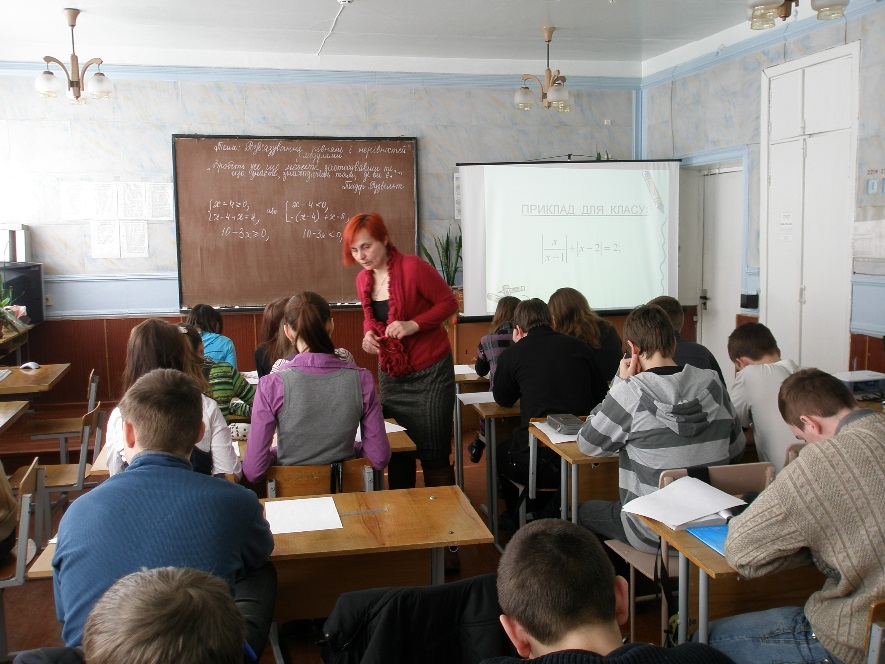 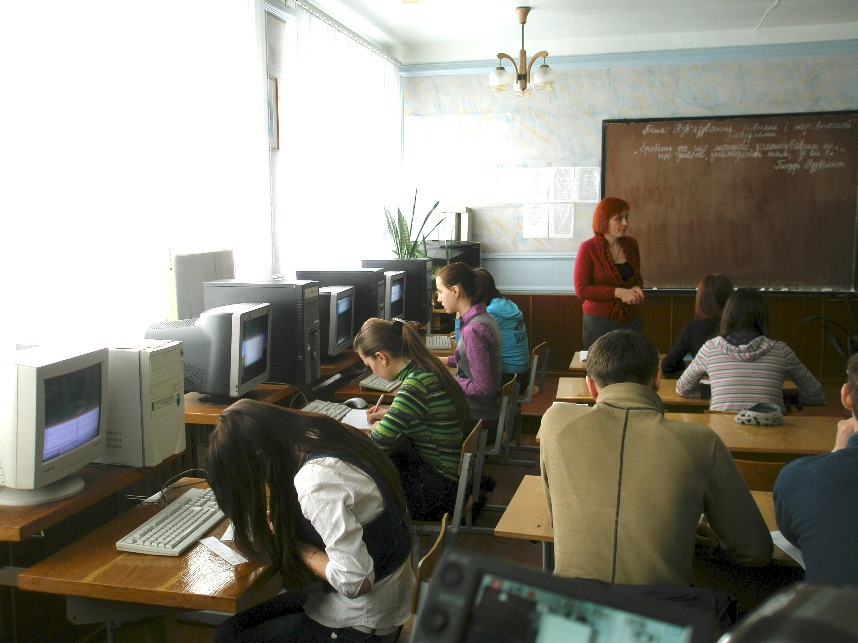 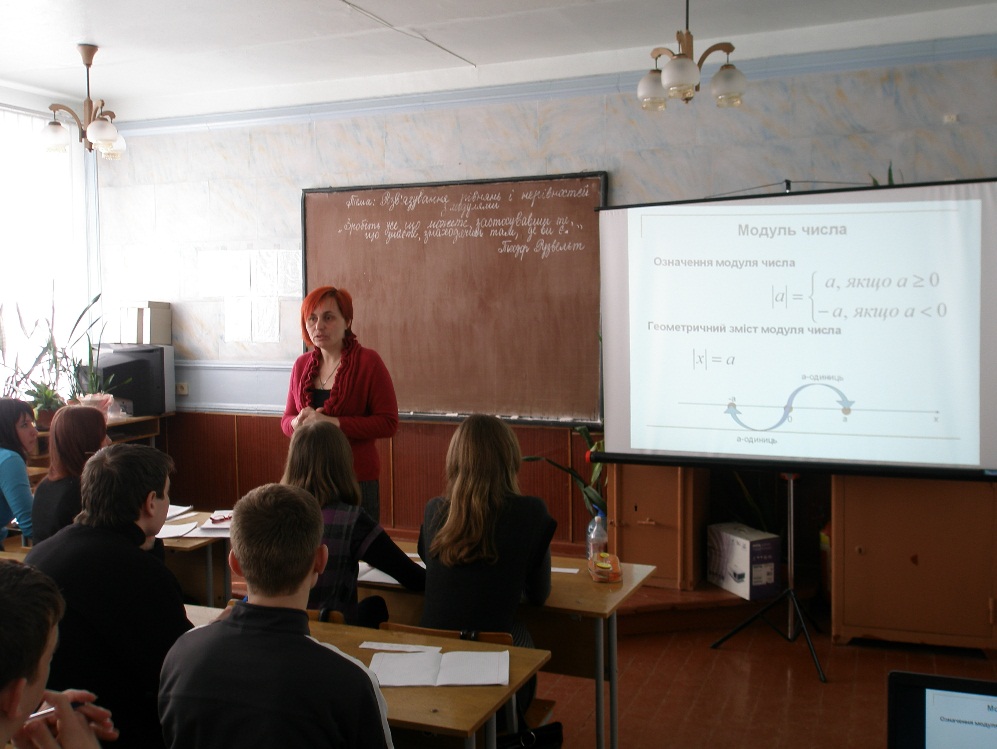 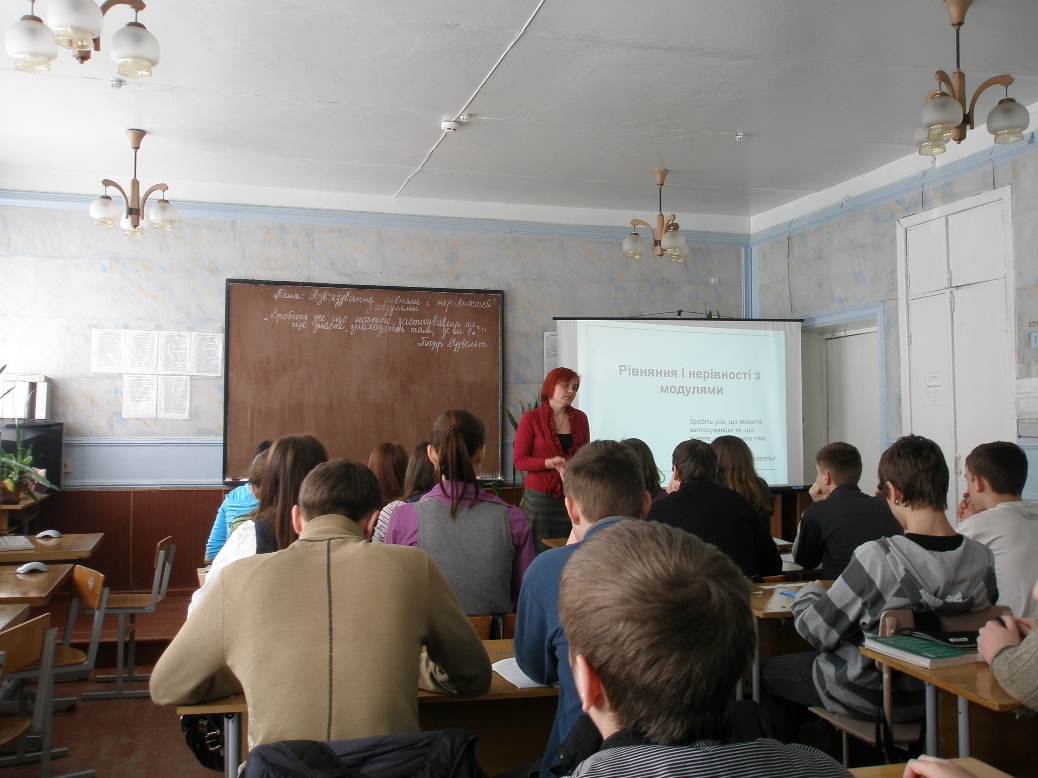 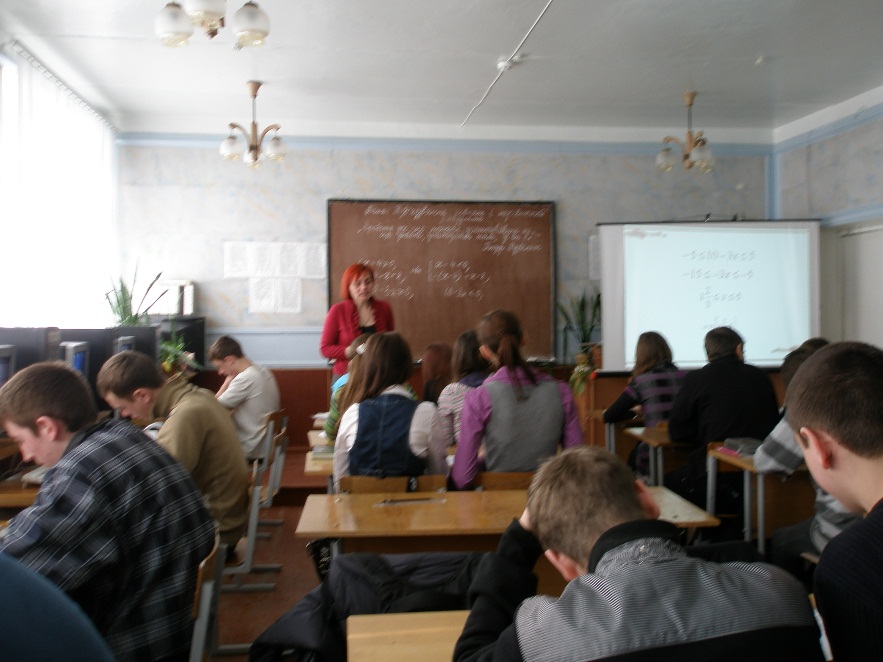 Урок 9 клас «Розв'язування нерівностей і систем нерівностей з однією змінною» для слухачів курсів ТОКІППО
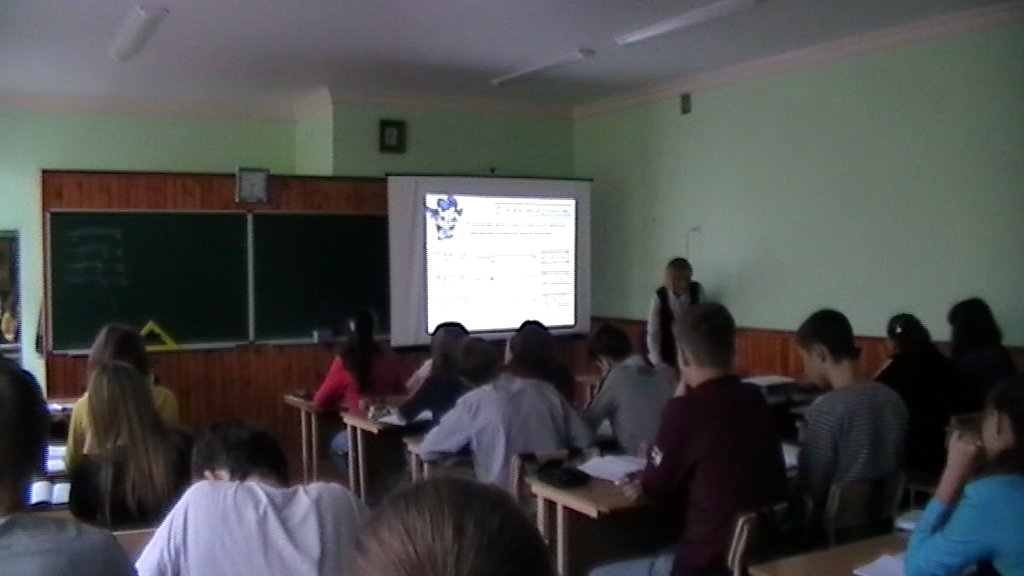 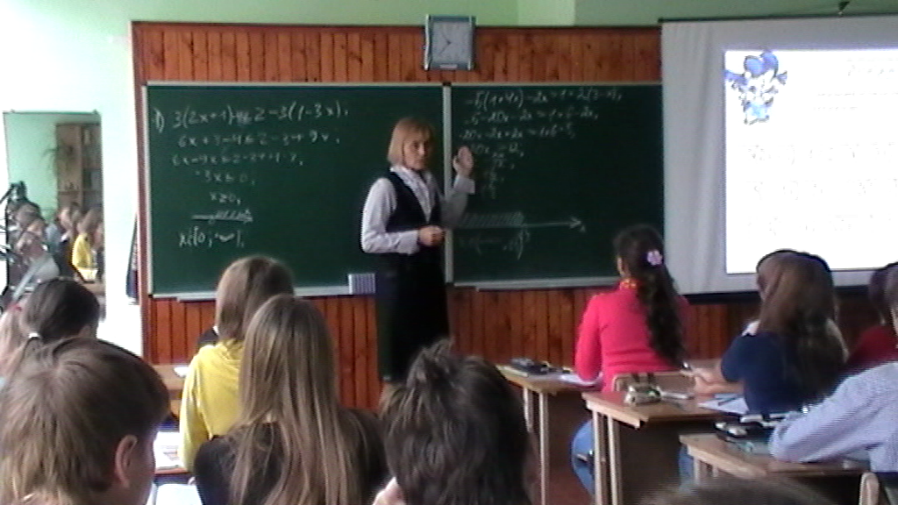 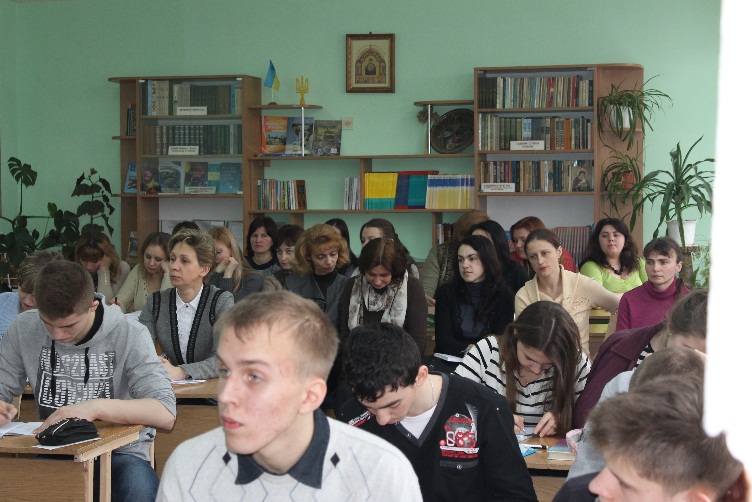 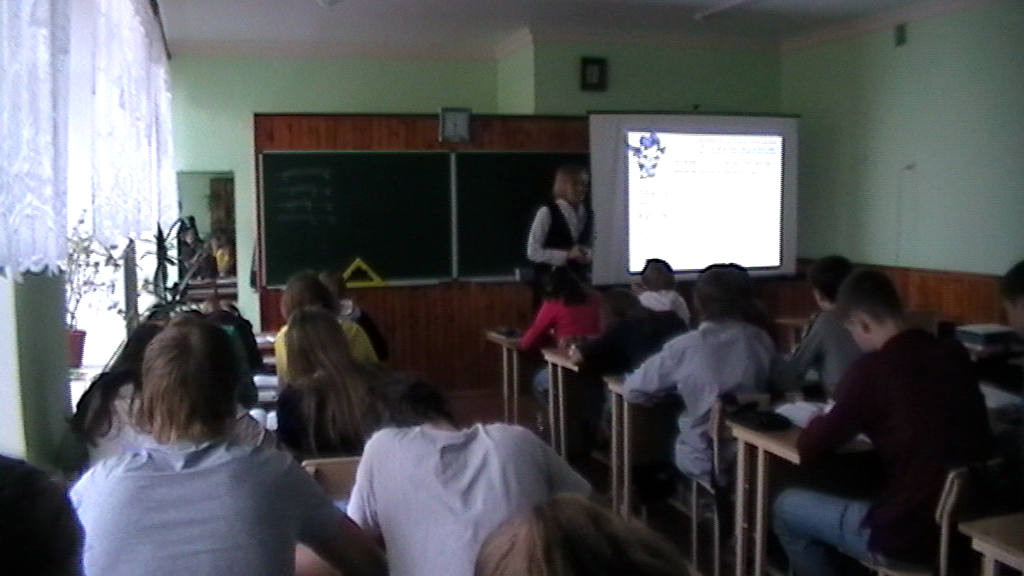 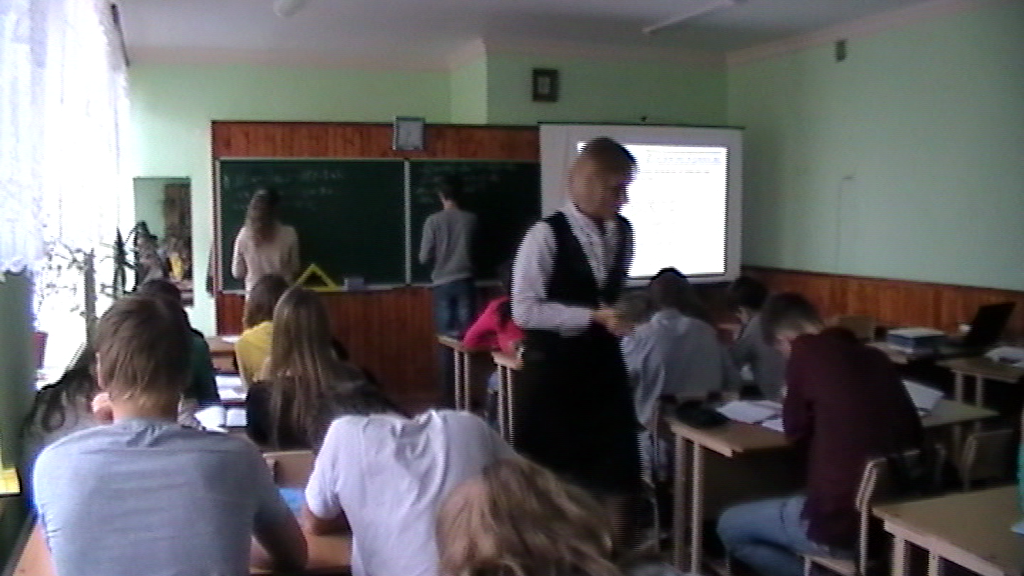 Участь у семінарі голів м/к вчителів математики «Формування інноваційного середовища професійної діяльності вчителя математики» (листопад 2015р.)
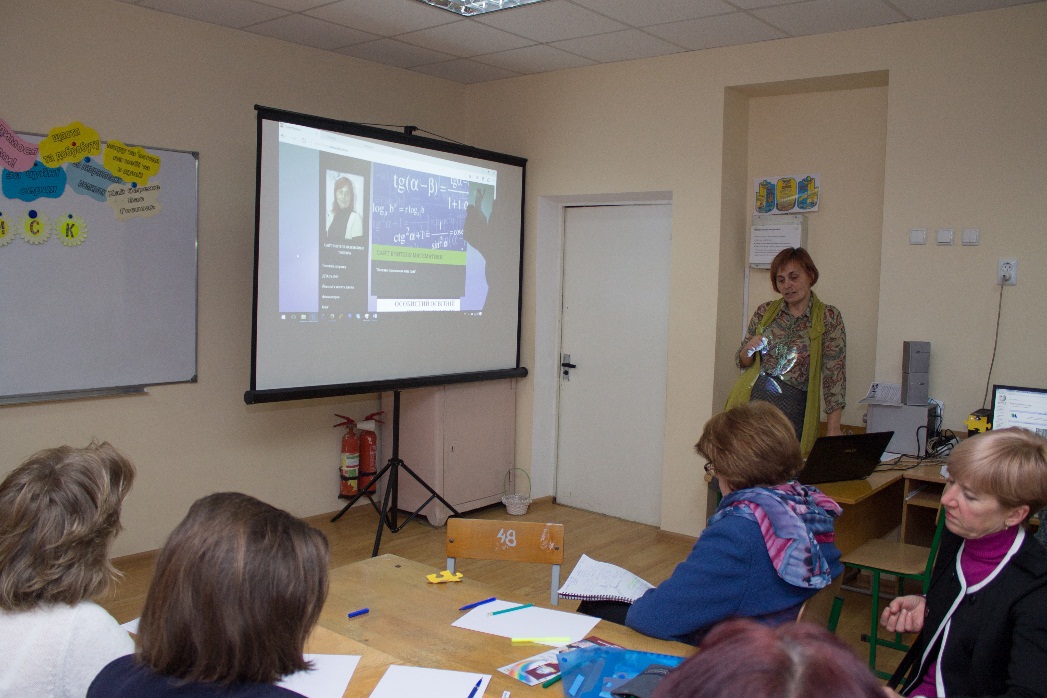 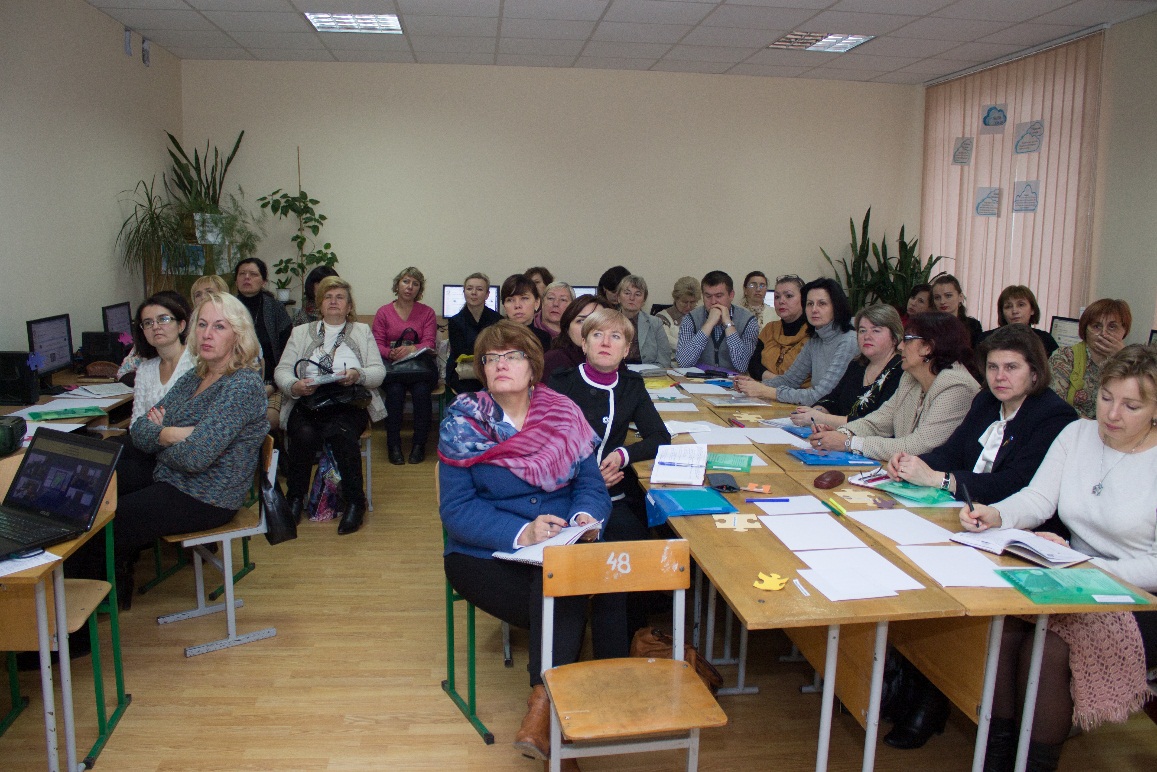 Школа розв’язування прикладних і логічних задач (робота з обдарованими дітьми)
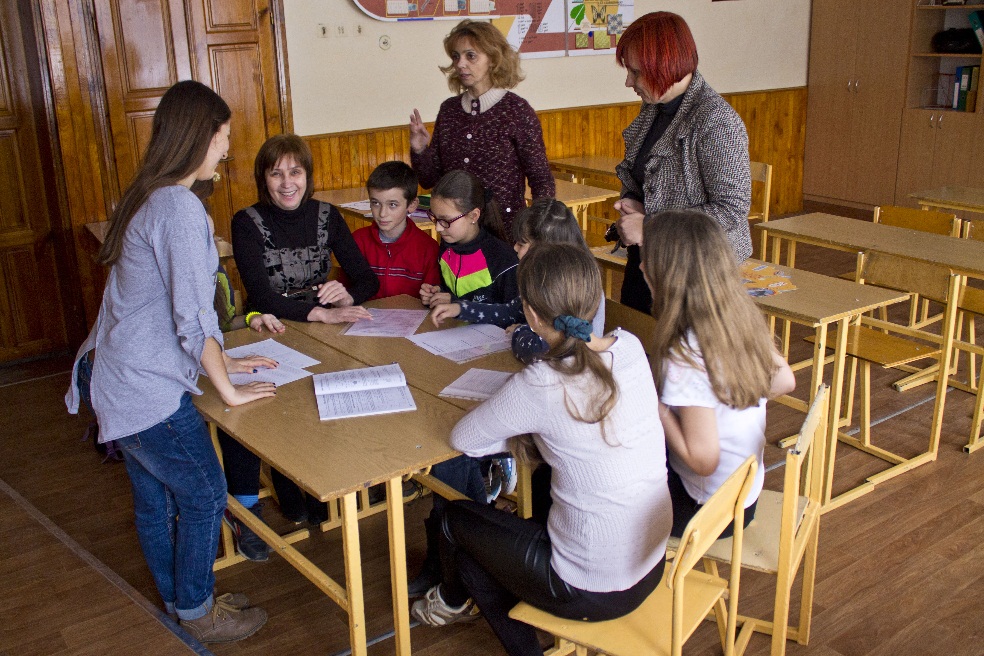 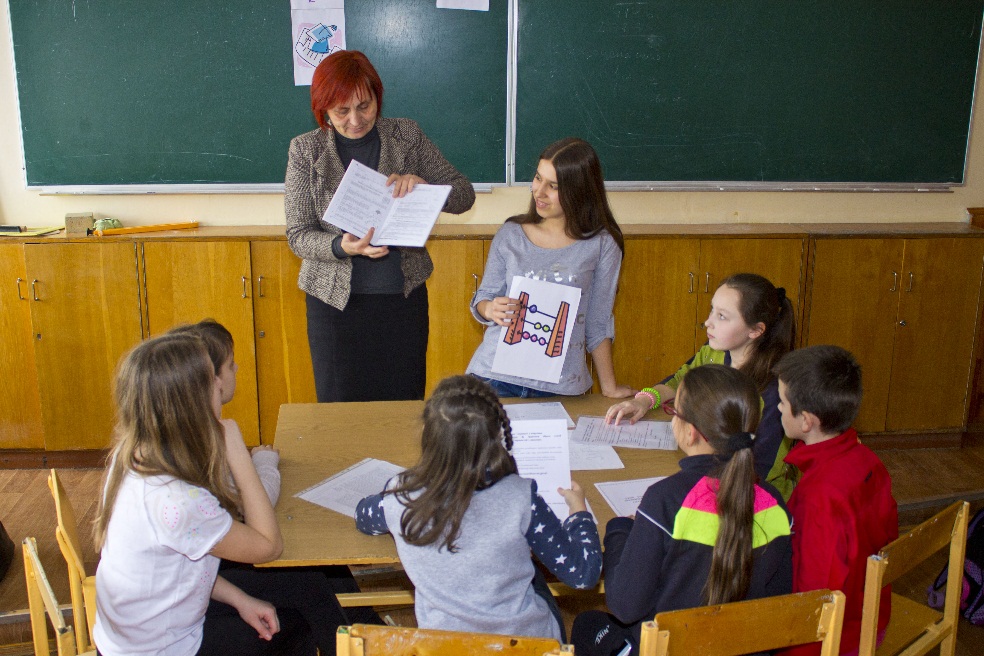 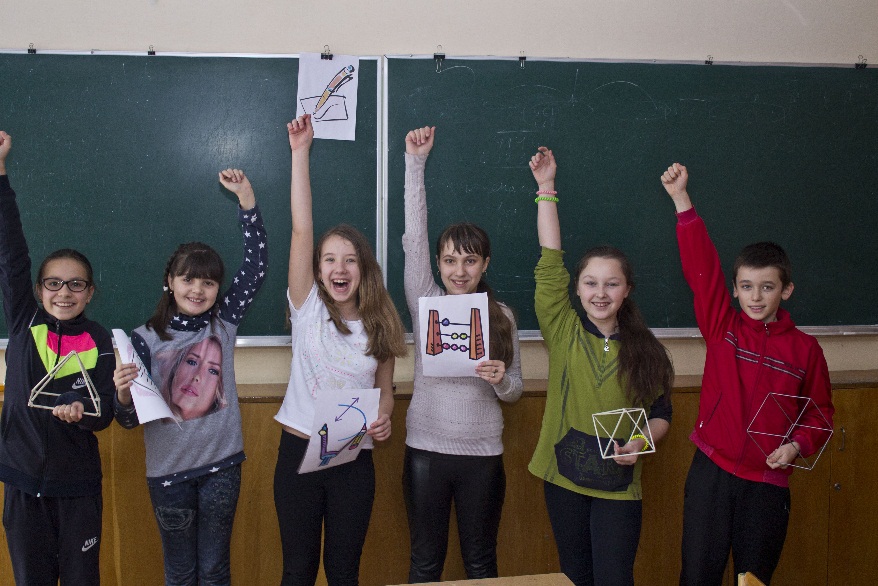 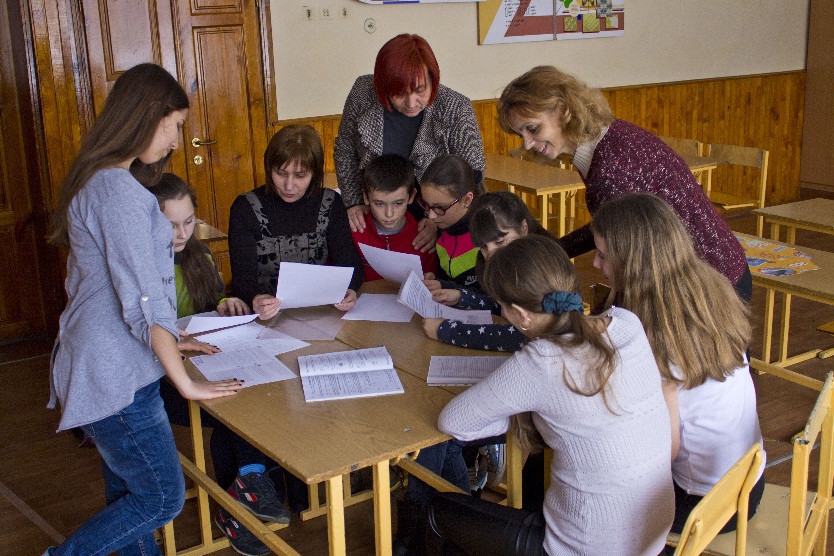 Виступ на засіданні м/к вчителів математики та інформатики
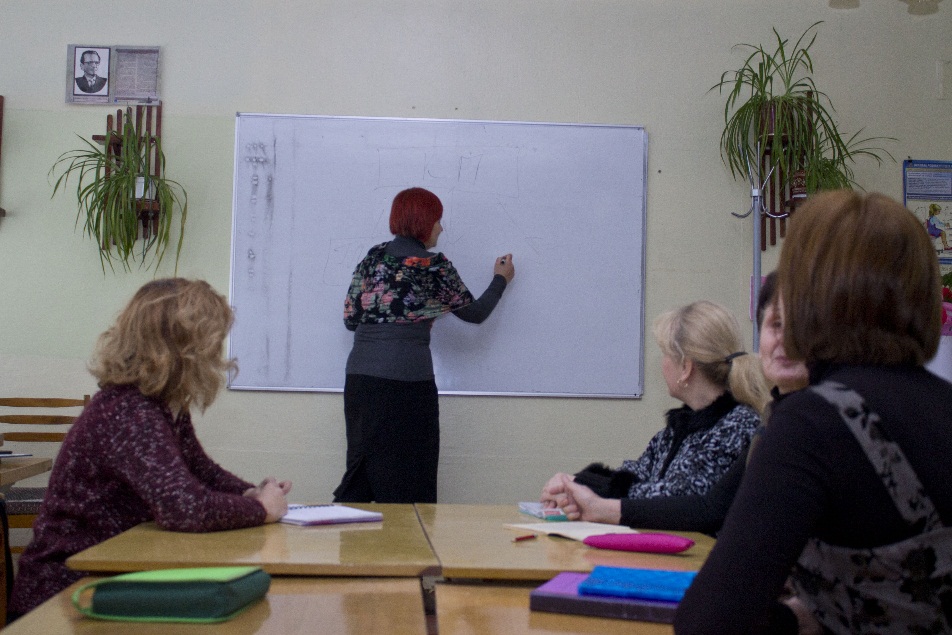 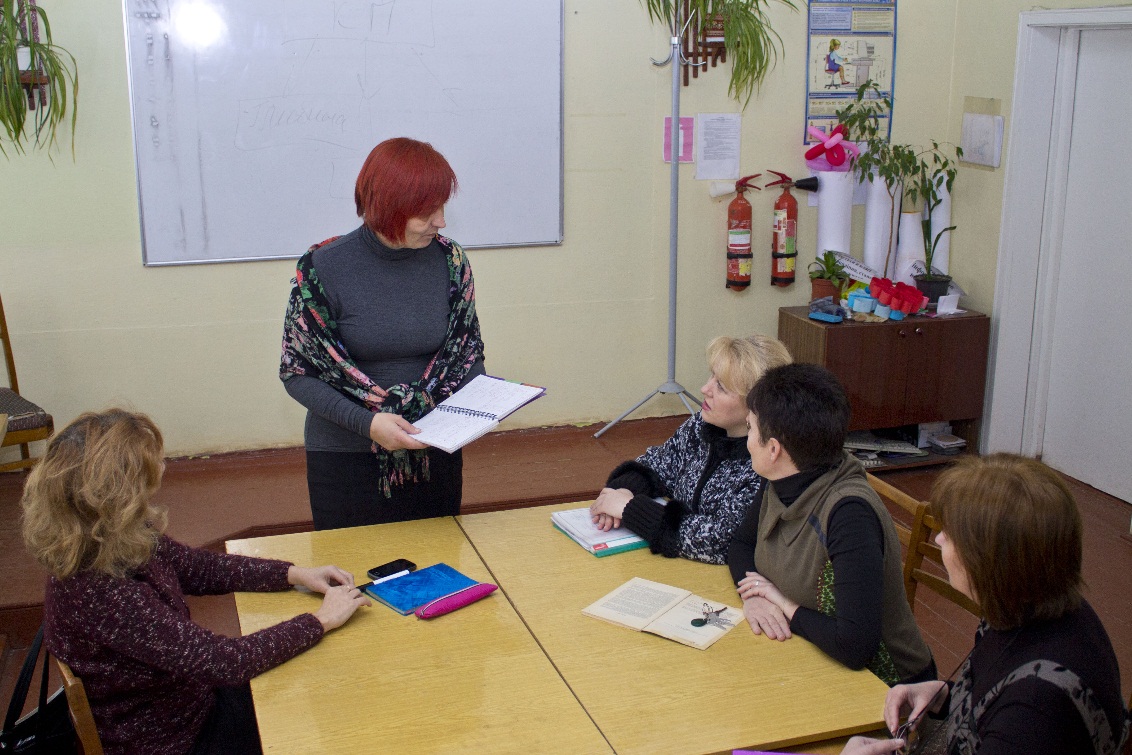 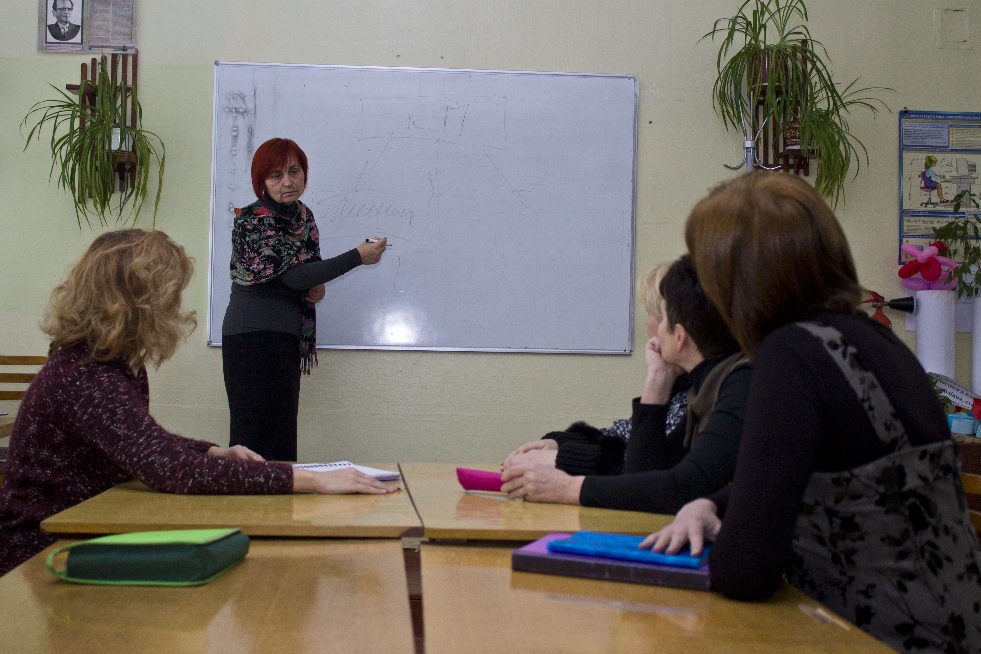 Робота по створенню особистого освітнього простору
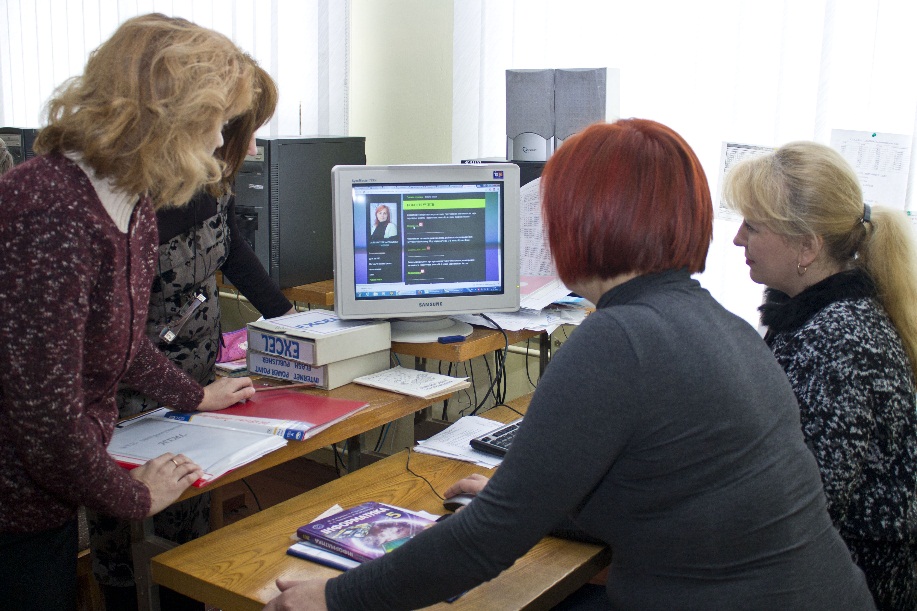 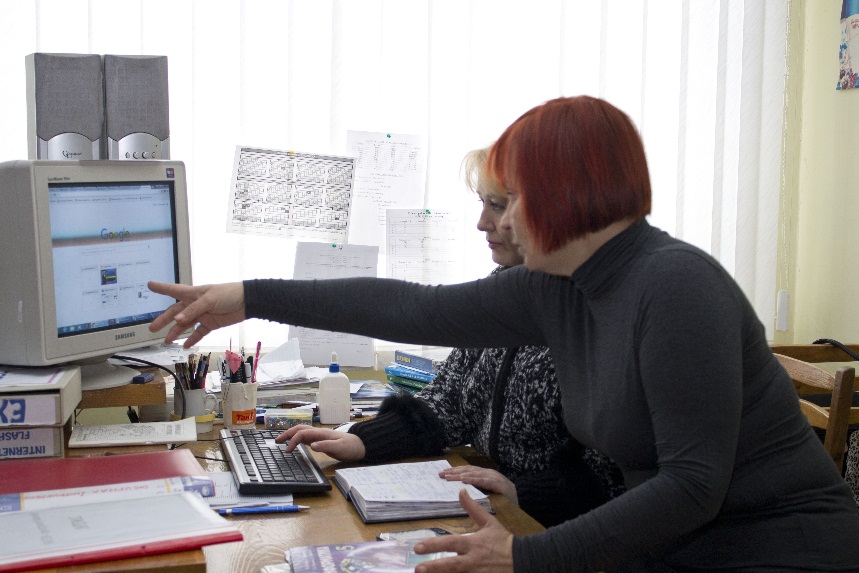 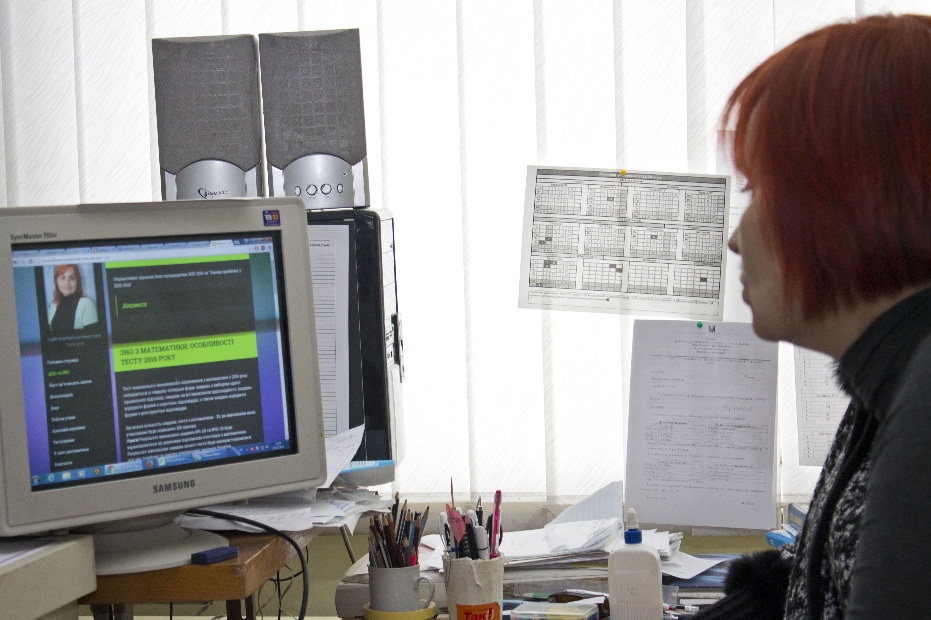 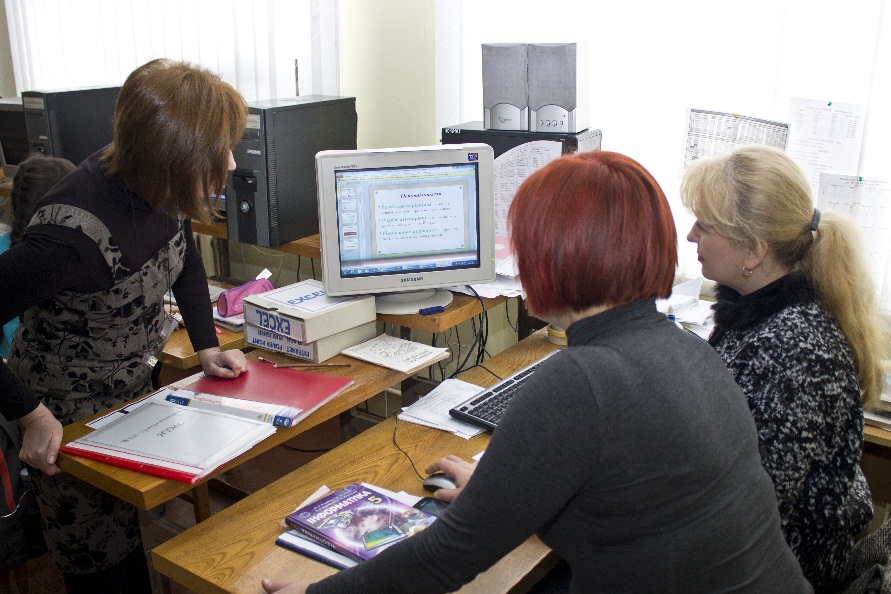 Персональний сайт
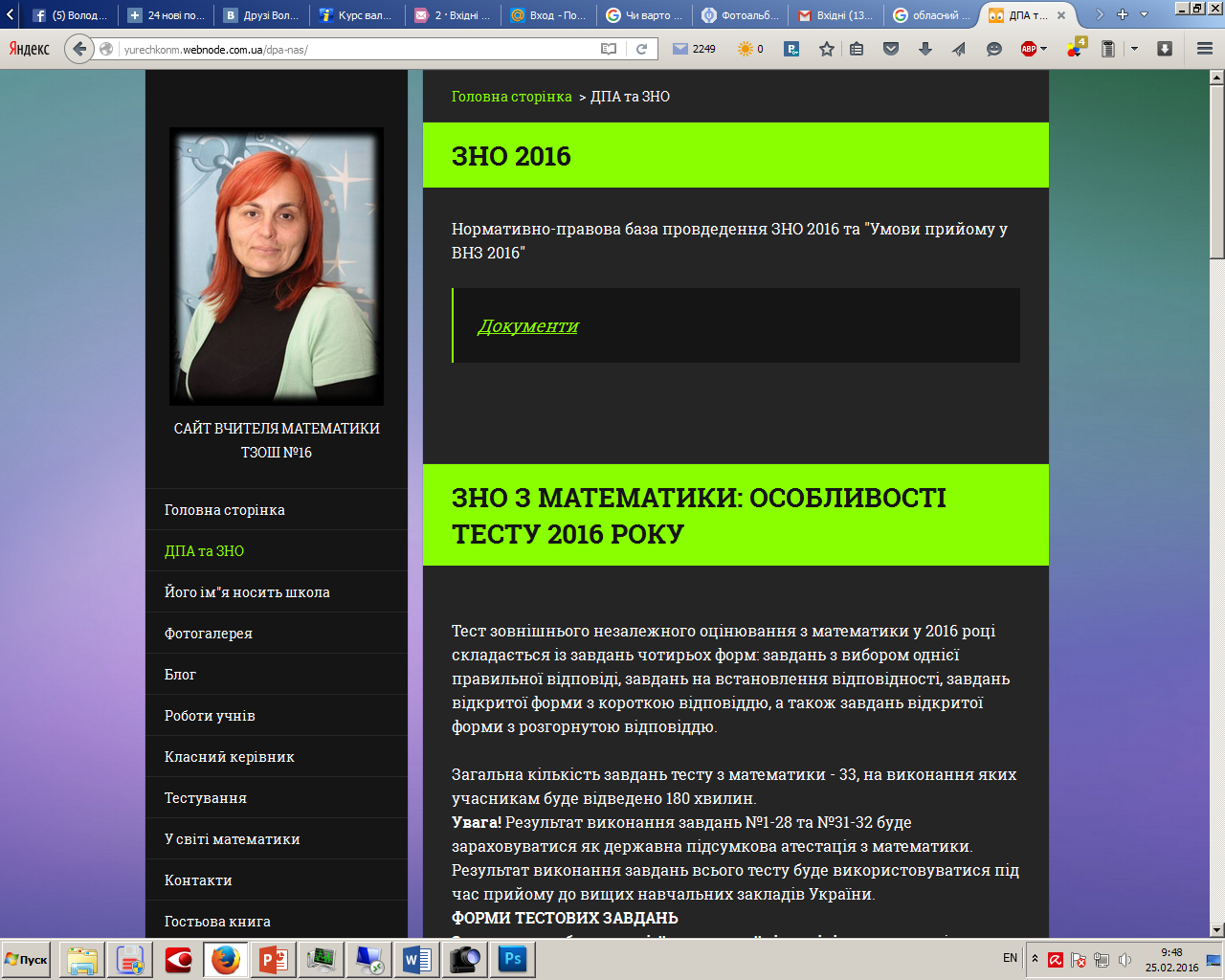 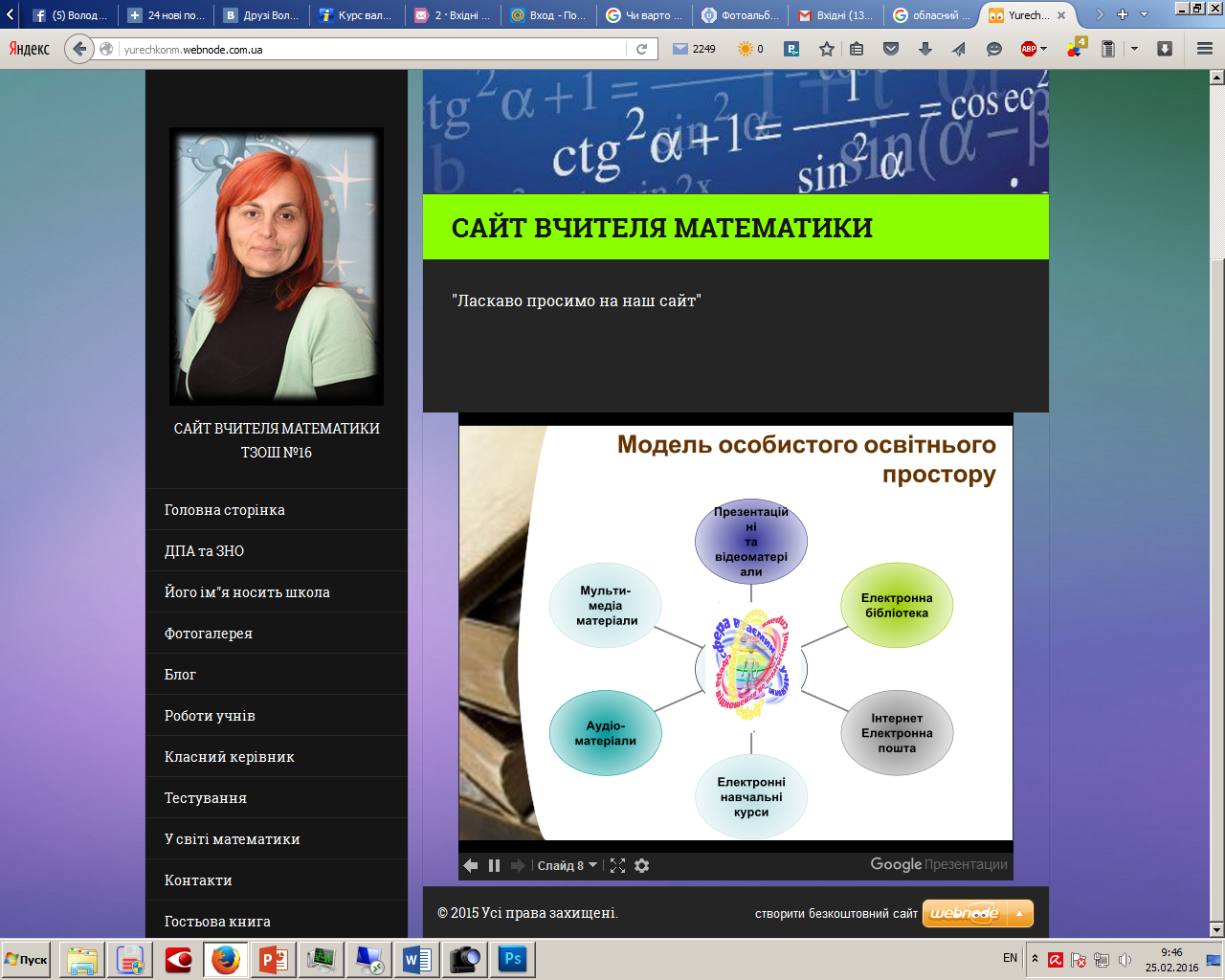 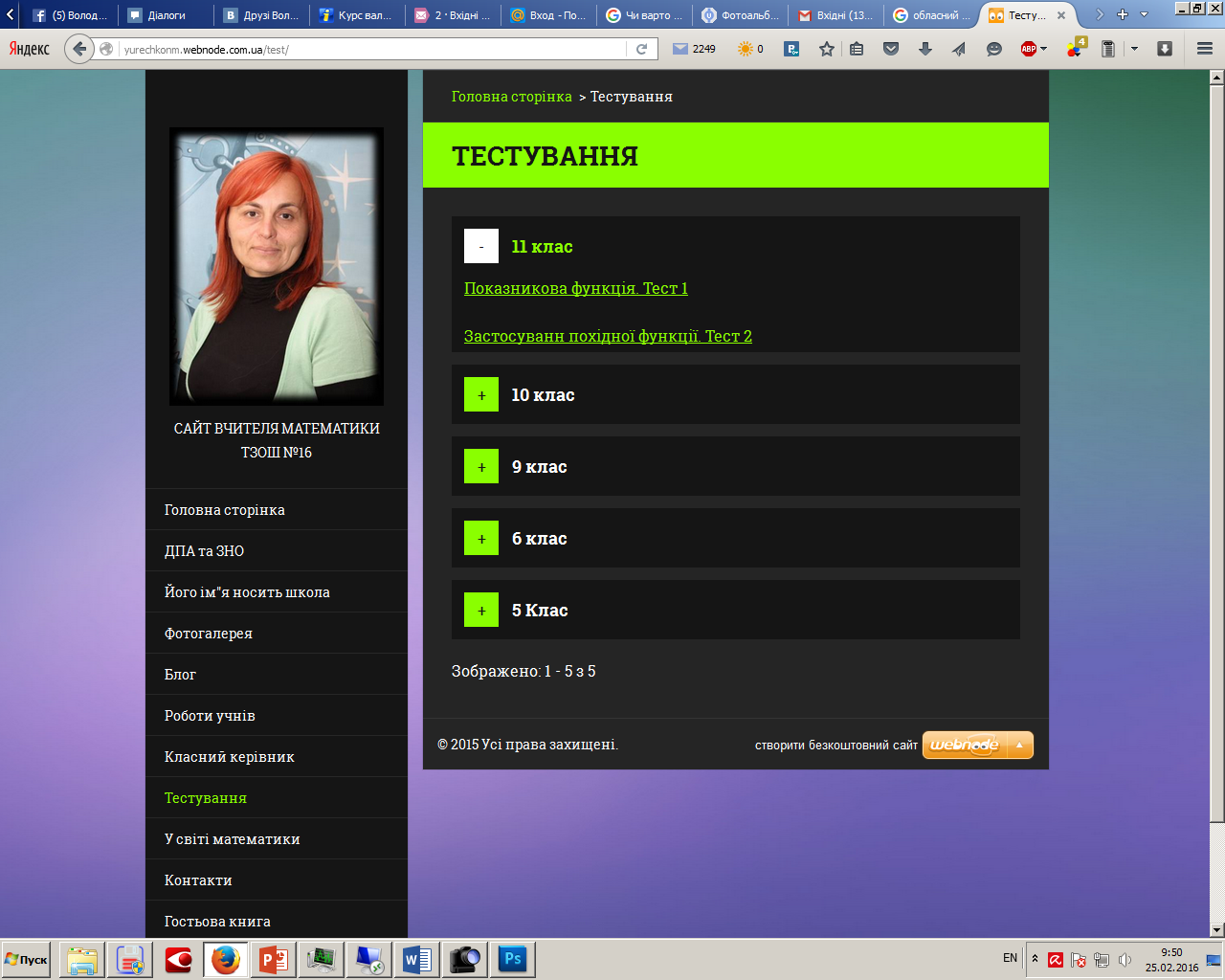 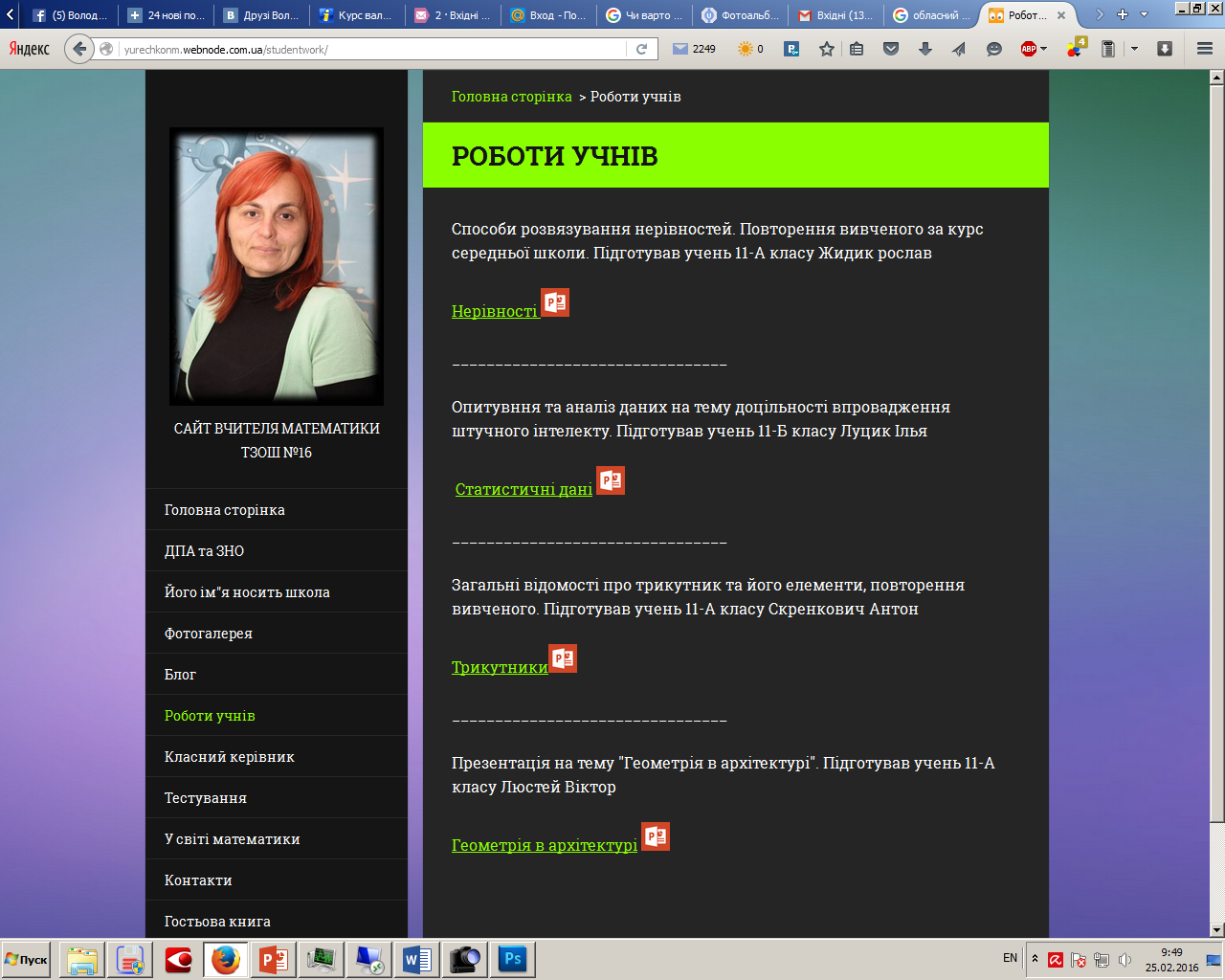 http://yurechkonm.webnode.com.ua/
Конкурс на кубок ім.В.Левицького
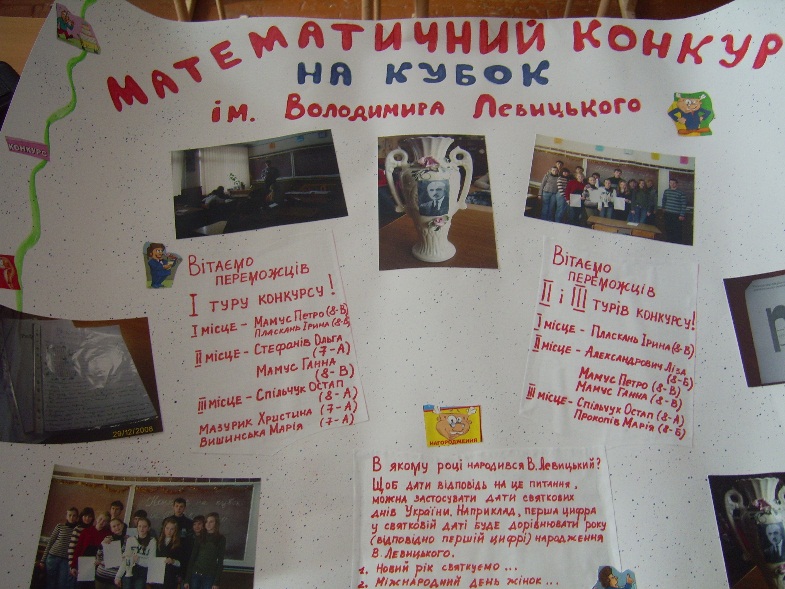 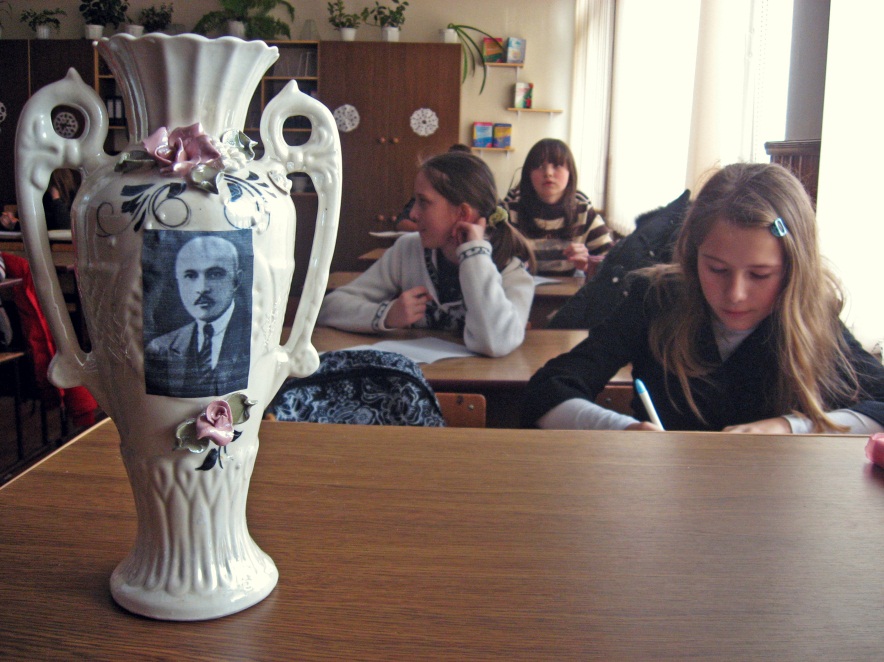 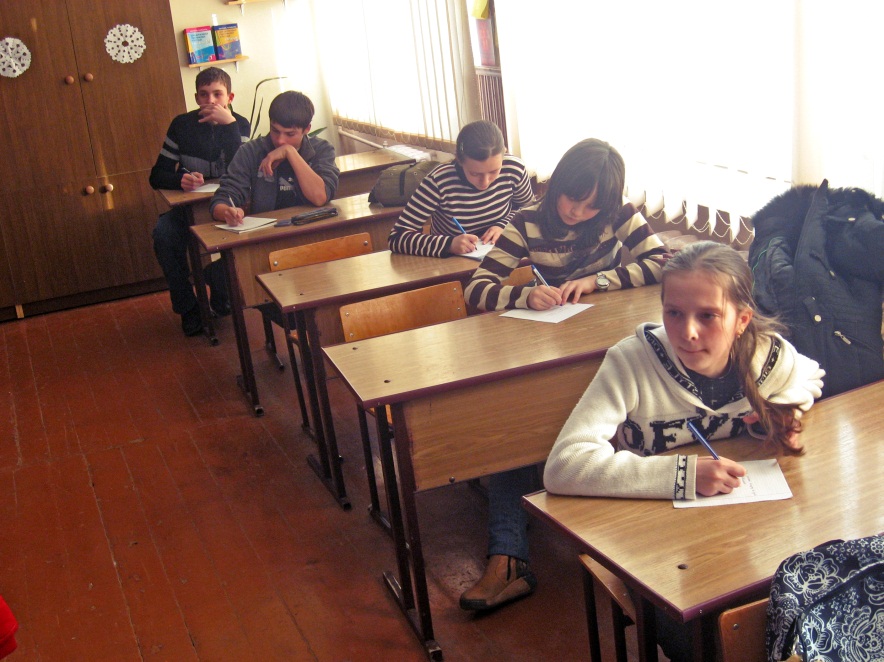 Конференція до 140-річчя від дня народження В.Левицького
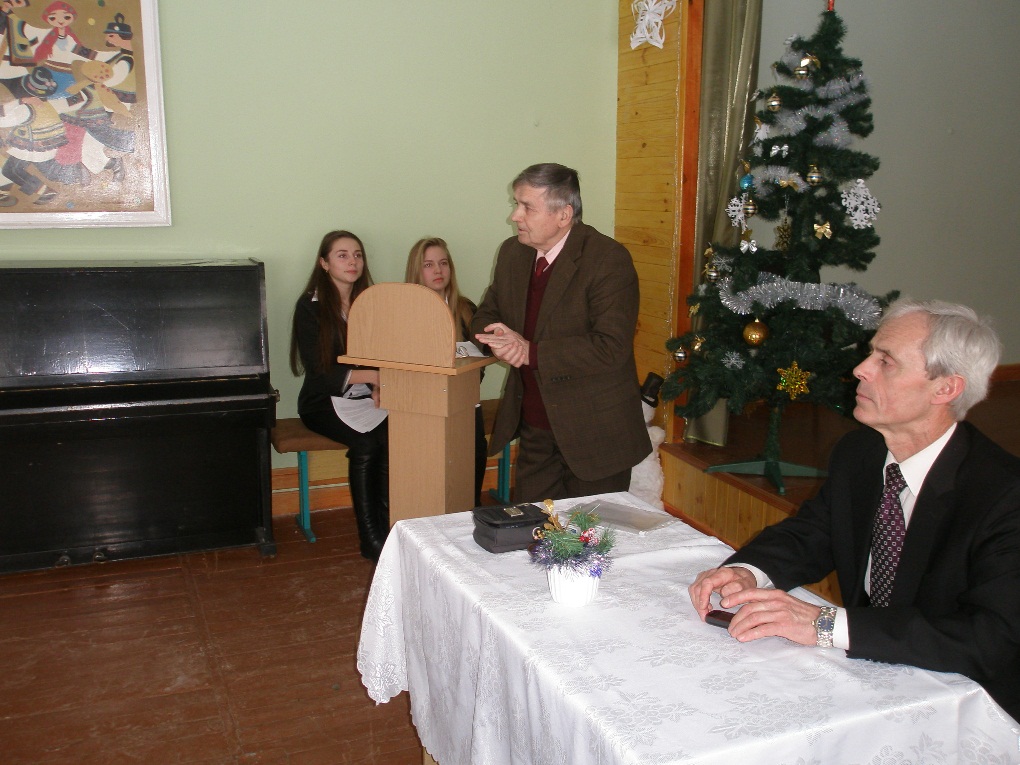 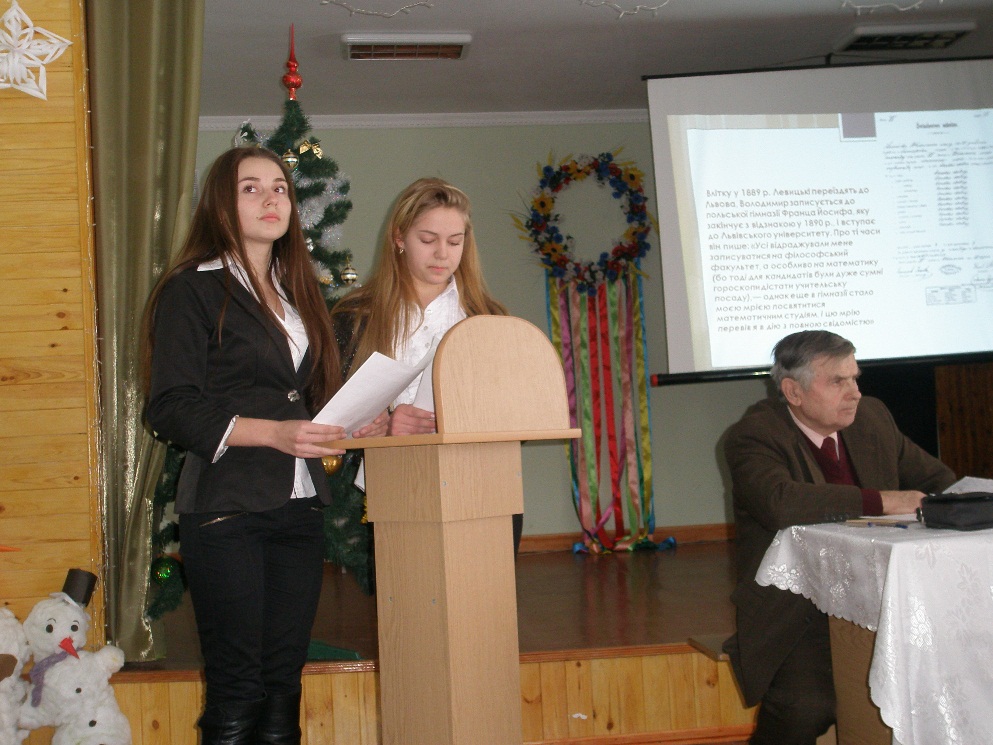 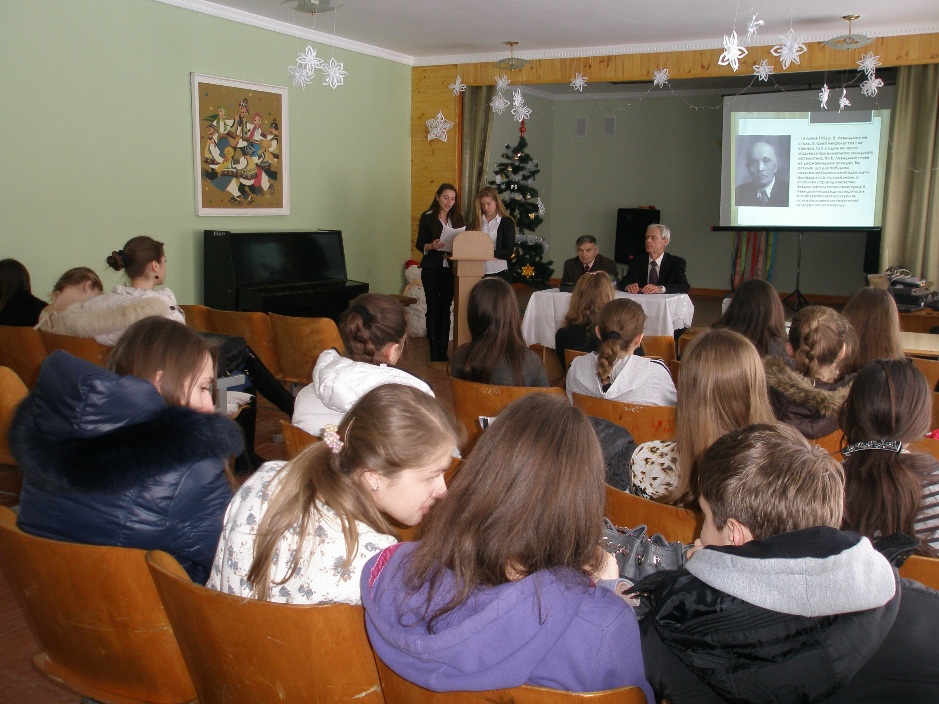 Виховні заходи (математичні вечорниці, інтерактивна казка, лото ярмарок, аукціон ребусів)
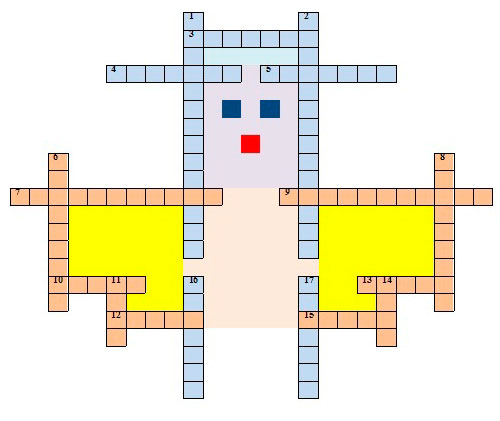 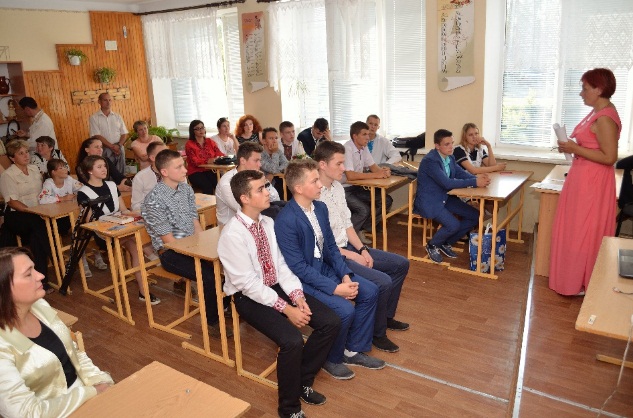 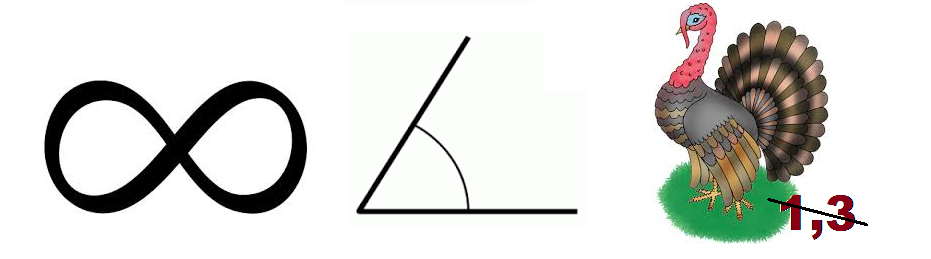 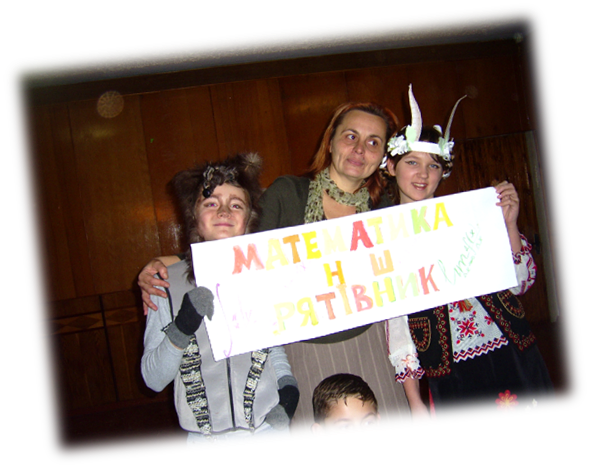 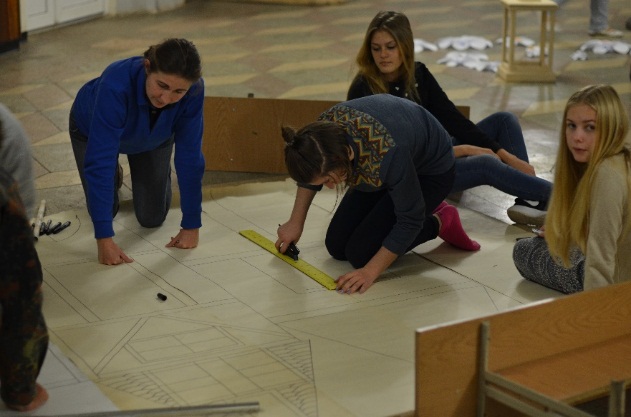 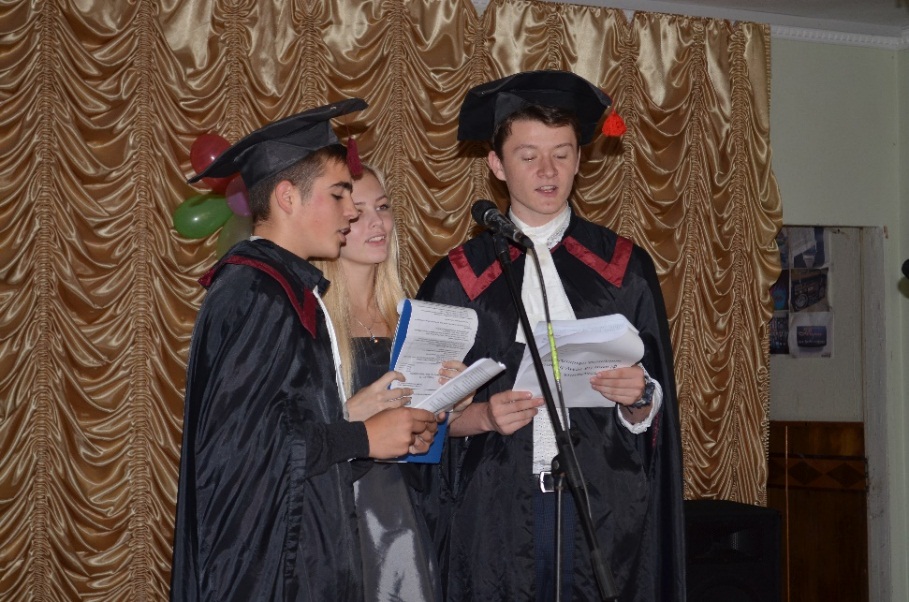 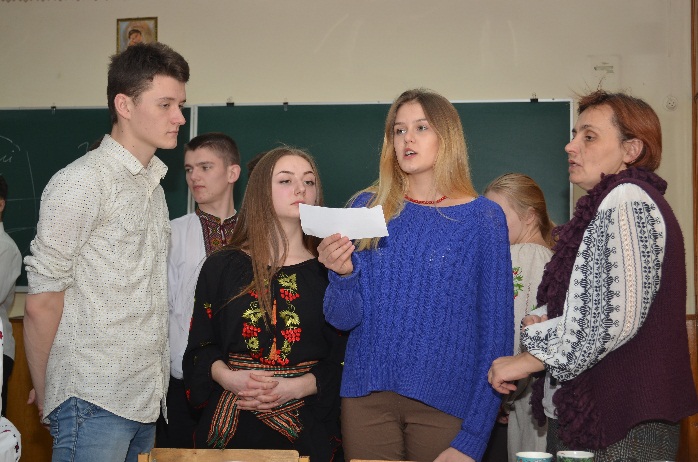 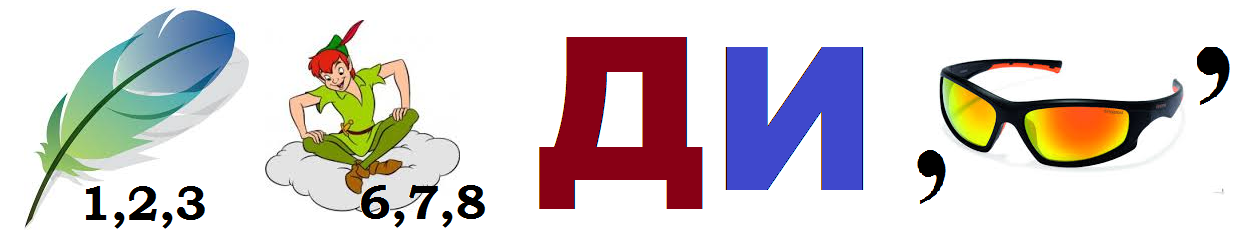